Using Social Media to Enhance Medical Education: Education Excellence Workshop
Judith (Judy) Gadde, DO, MBA

Associate Professor of Radiology & Medical Education
Northwestern University Feinberg School of Medicine
Director of Academic Innovation, Medical Imaging
Lurie Children’s Hospital of Chicago
@judygadde (X)
[Speaker Notes: 20 mins]
Disclosures
None
@judygadde
Outline
X, formerly known as Twitter
BookWidgets
@judygadde
Learning Objectives
Describe how to use social media professionally.
Identify opportunities for creating interactive exercises and self-assessments.
@judygadde
X, Formerly known as Twitter
Twitter – Create a Profile
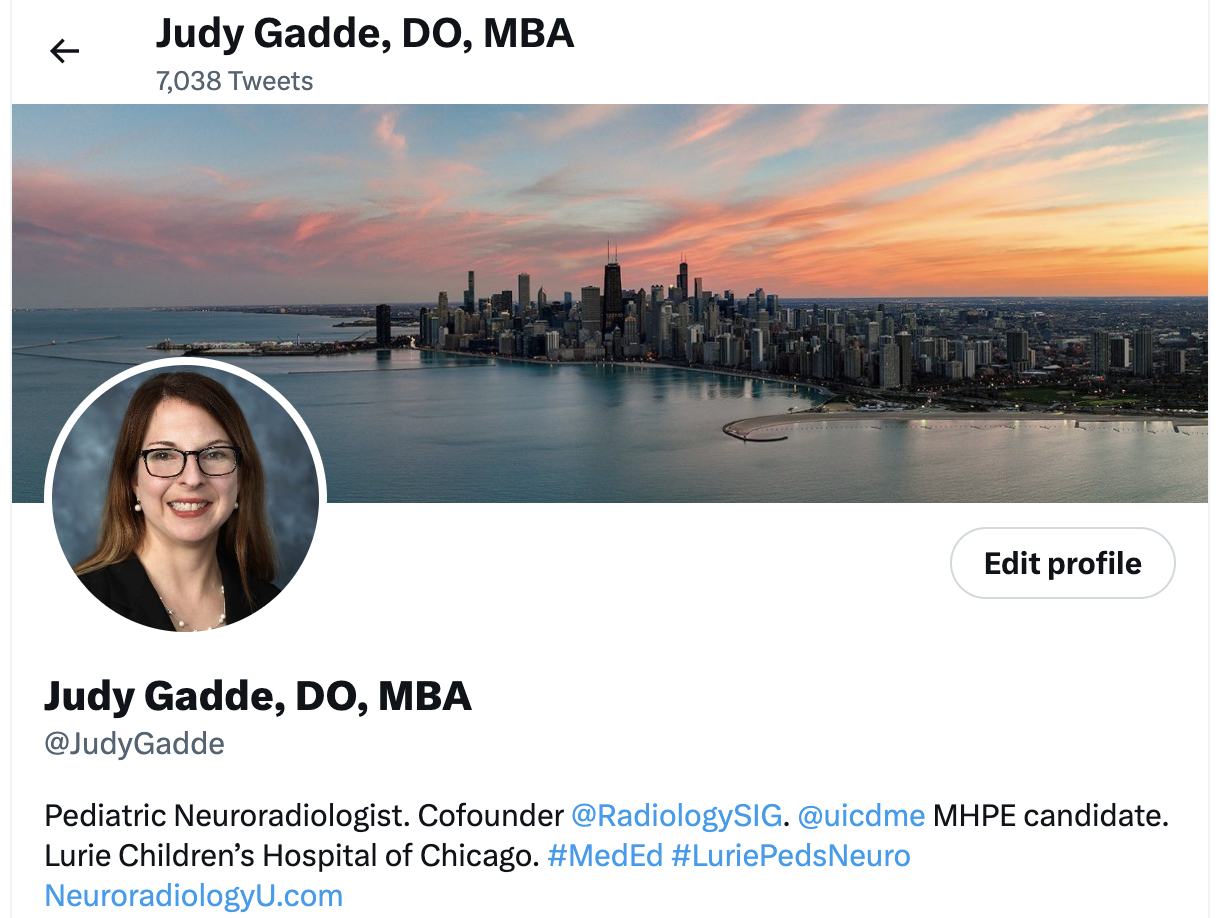 Banner Photo
Profile Photo
Handle/Display Name
Bio
@judygadde
INTERESTING CASES
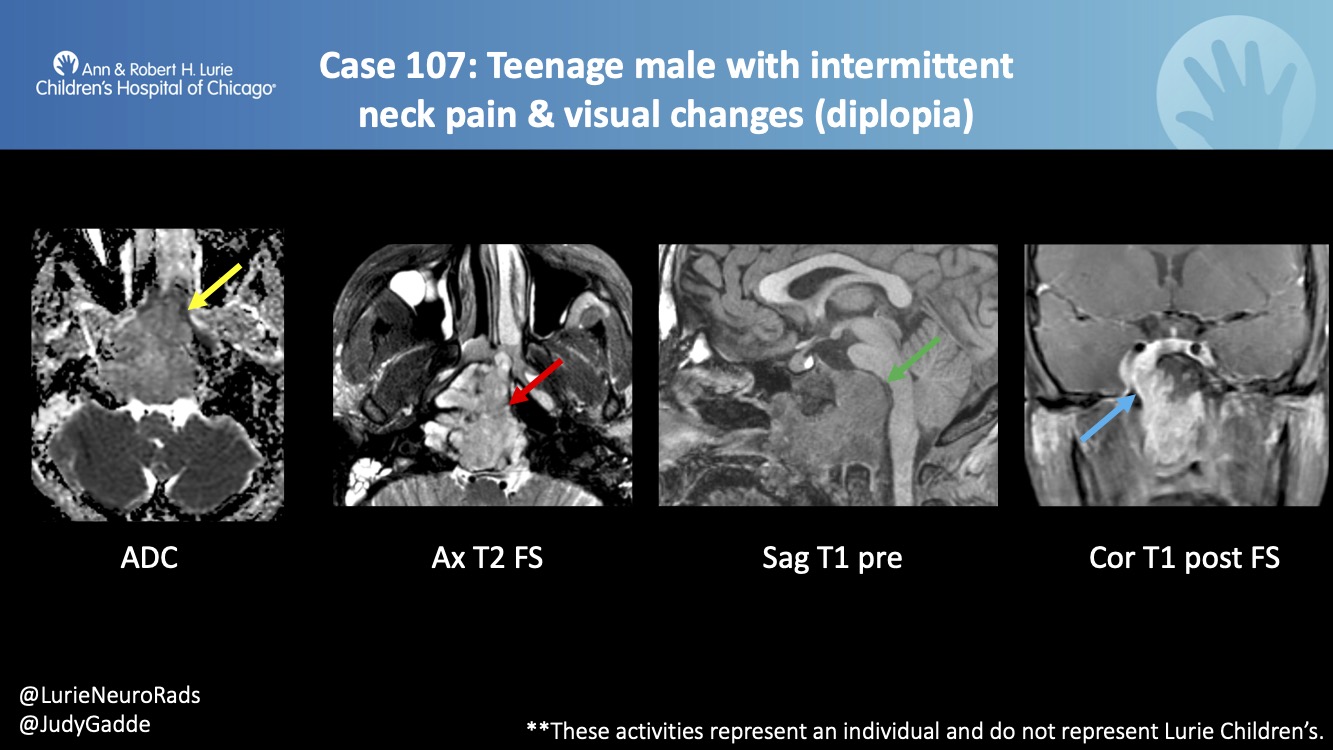 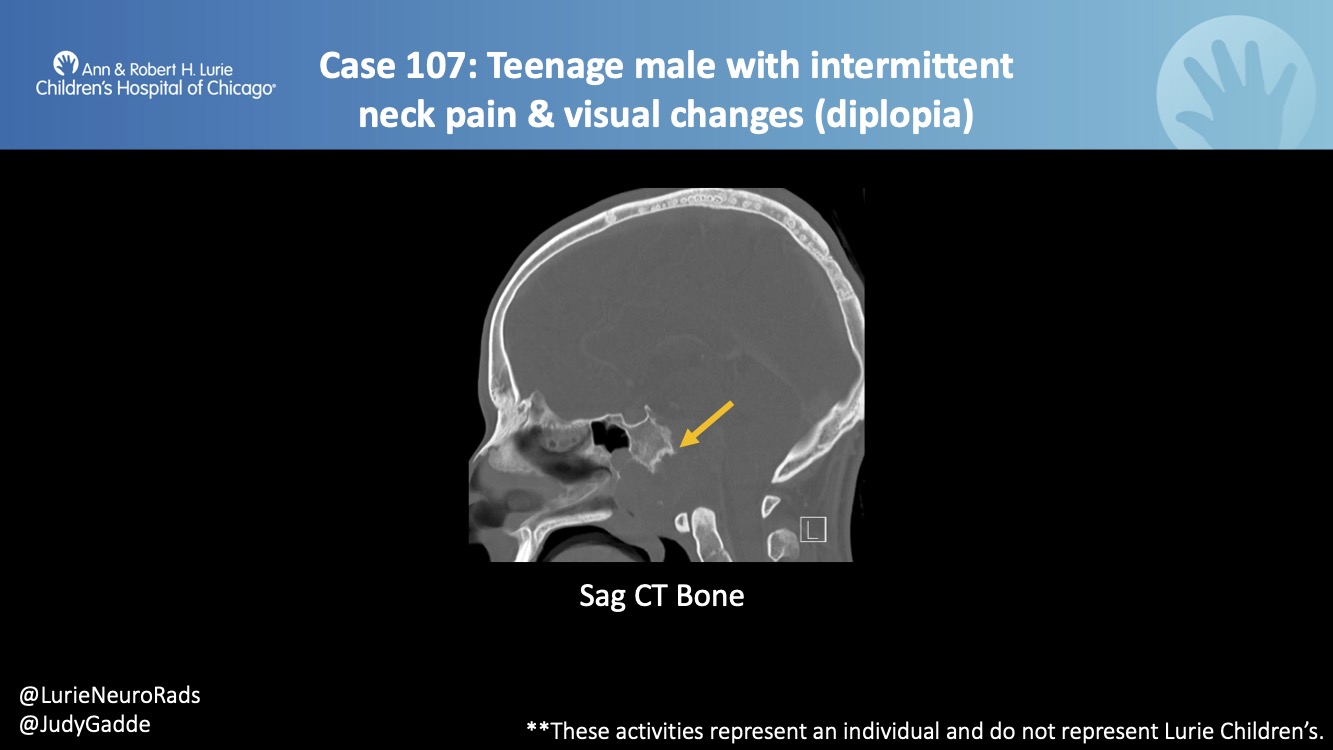 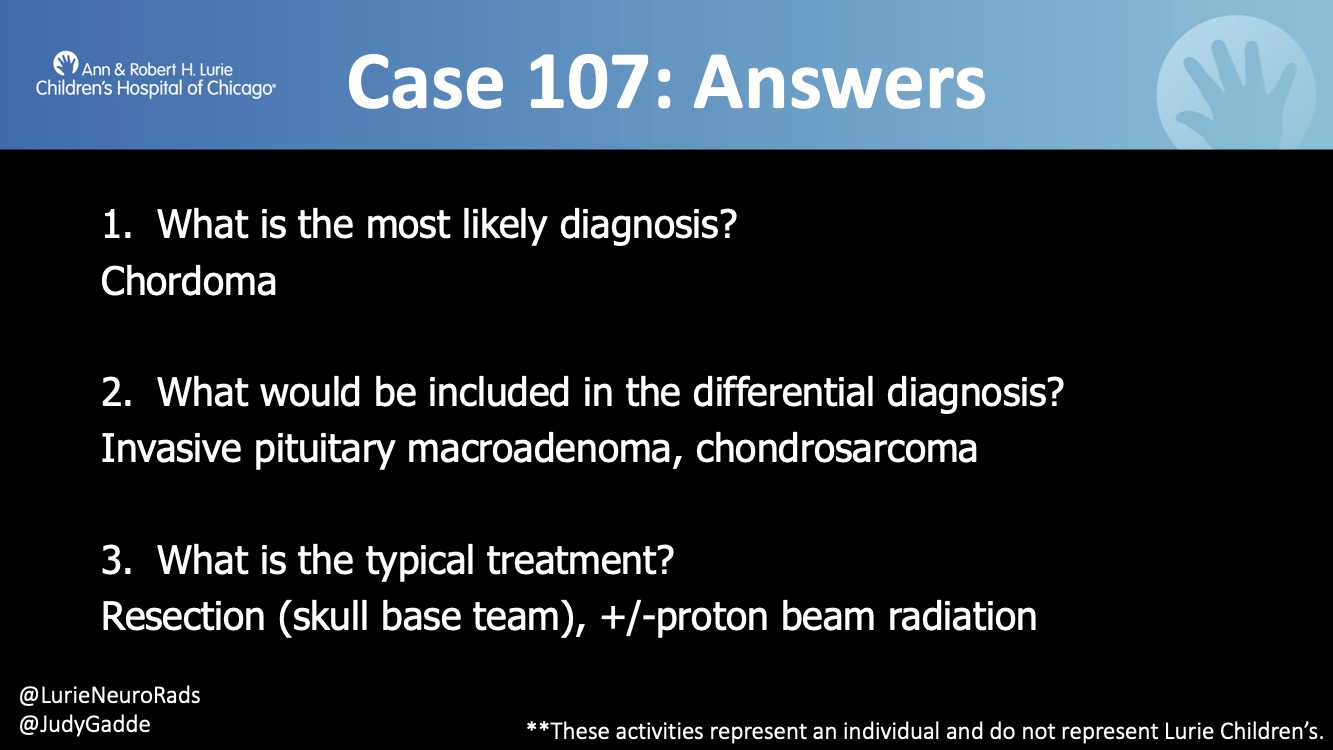 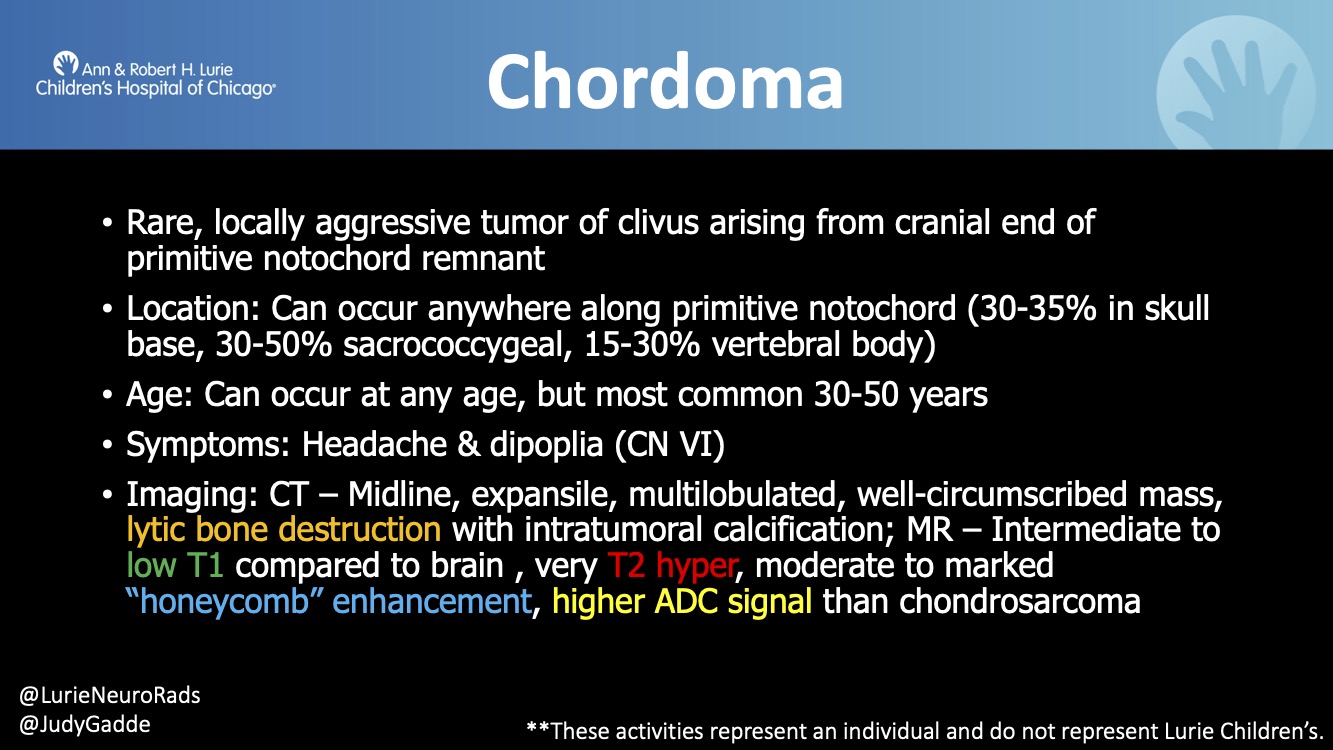 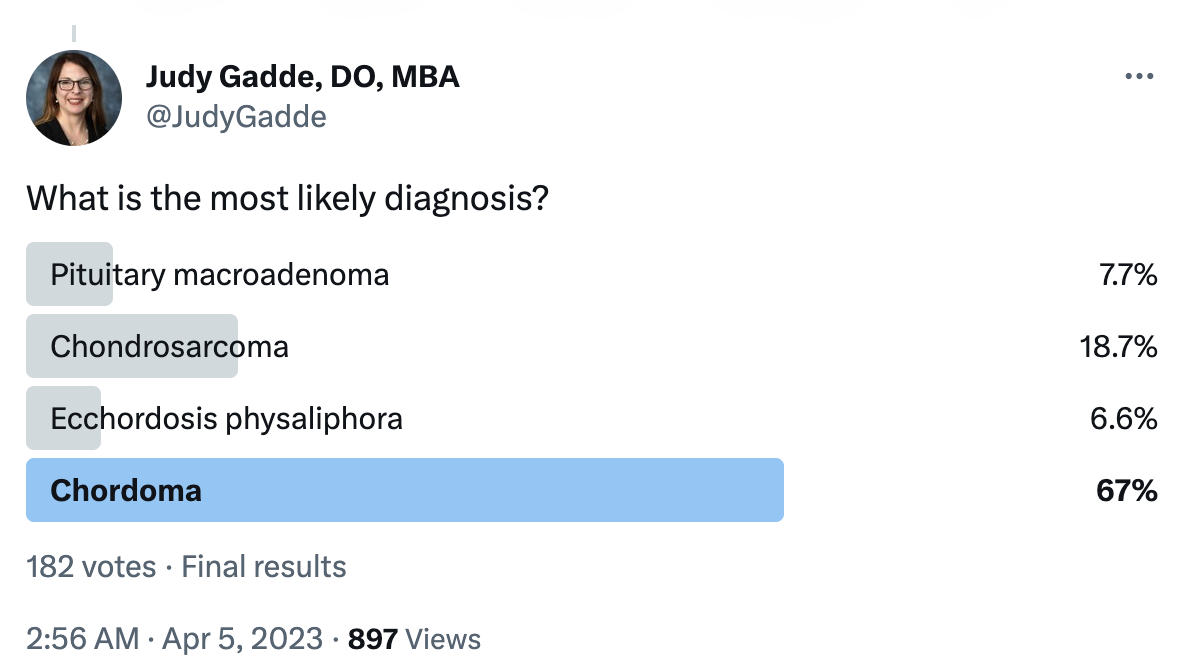 @judygadde
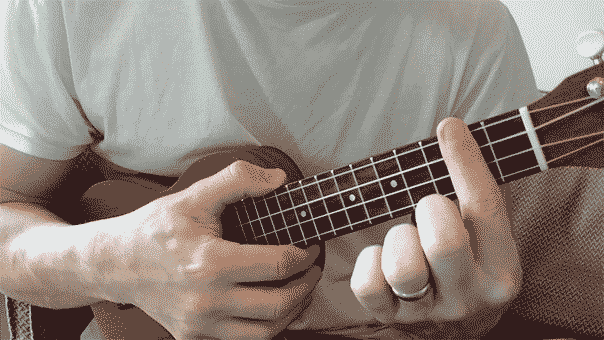 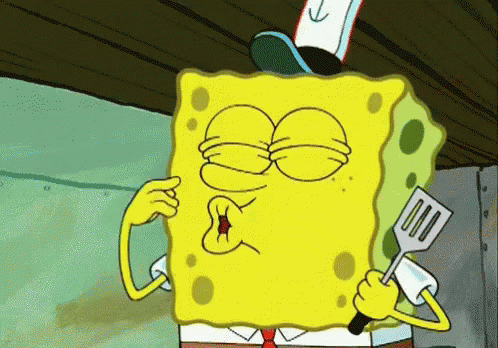 @judygadde
BookWidgets
BookWidgets Info
30-day free trial
https://www.bookwidgets.com/a/signup?redirect_to=%2Fa%2Fhome%3Fstart-trial%3D1
Pricing info
https://www.bookwidgets.com/pricing
@judygadde
BookWidgets
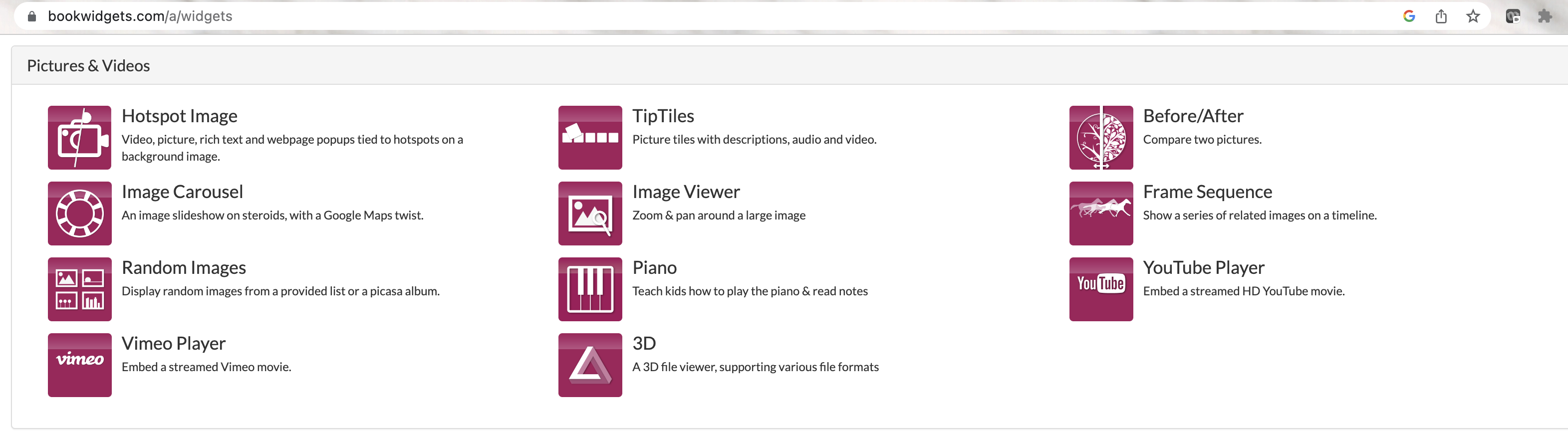 @judygadde
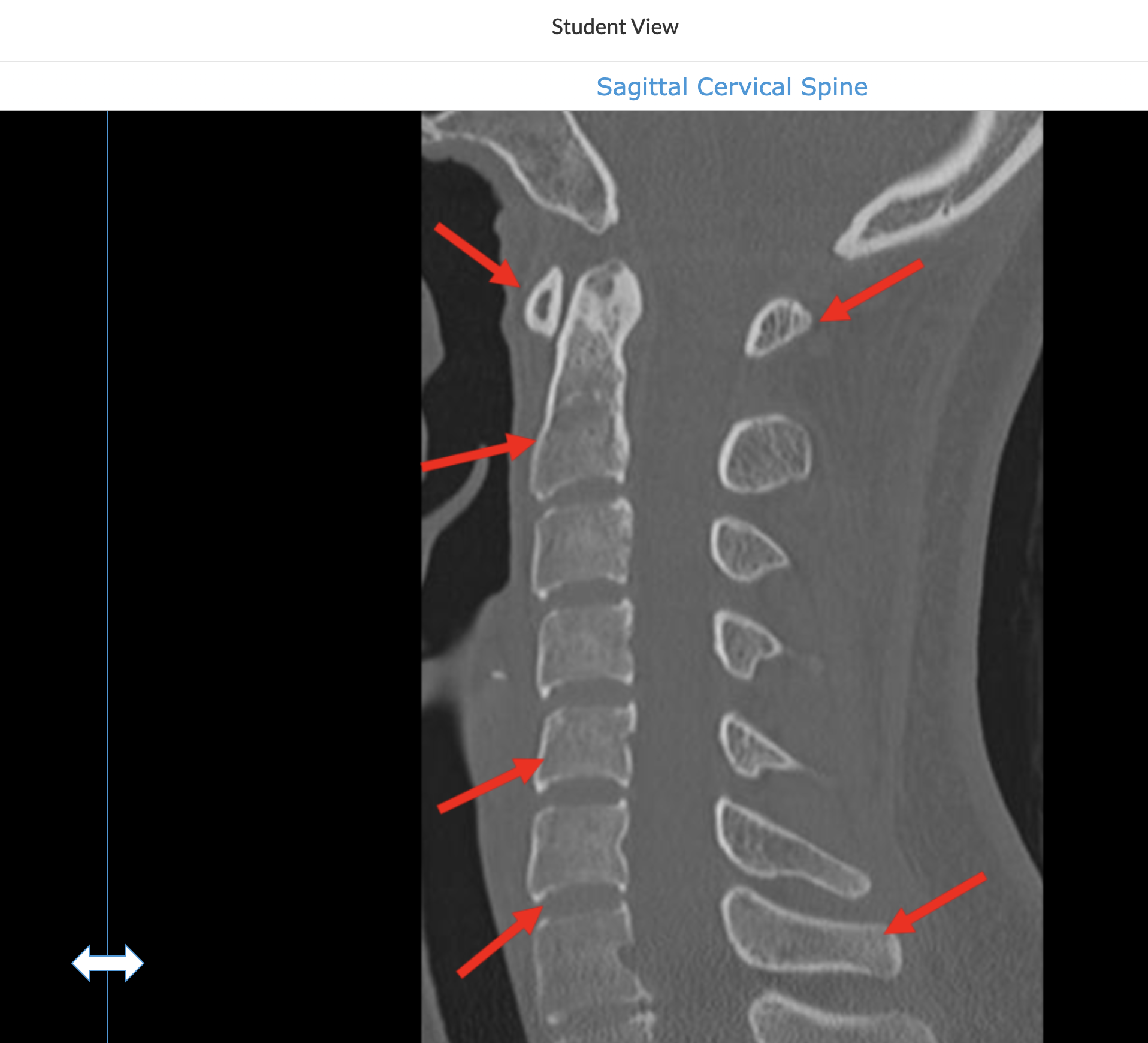 @judygadde
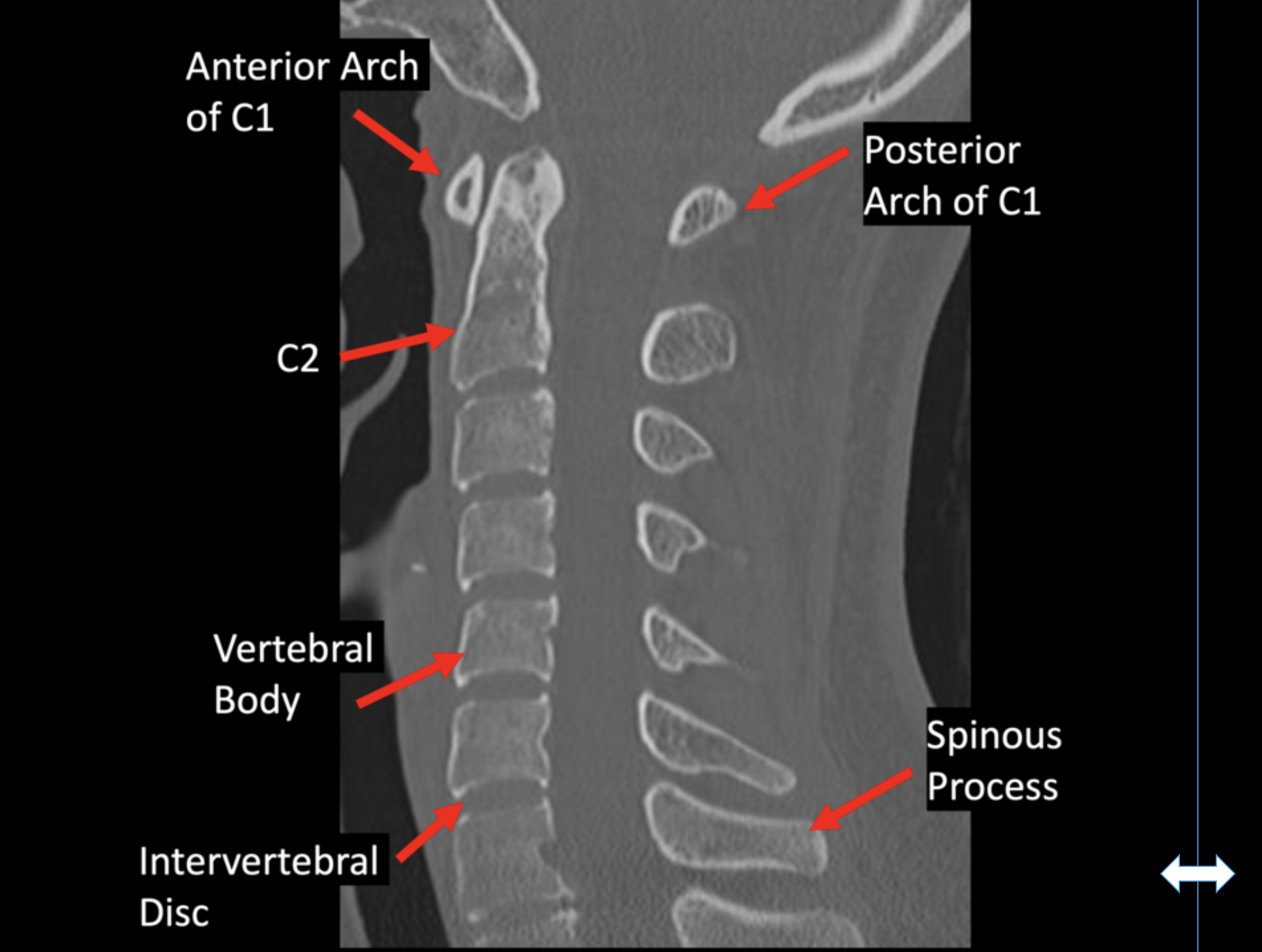 @judygadde
Summary
Social media has many potential professional benefits, including promotion of medical education and each other.
Different social media platforms can be used for various professional purposes.
@judygadde
Thank You
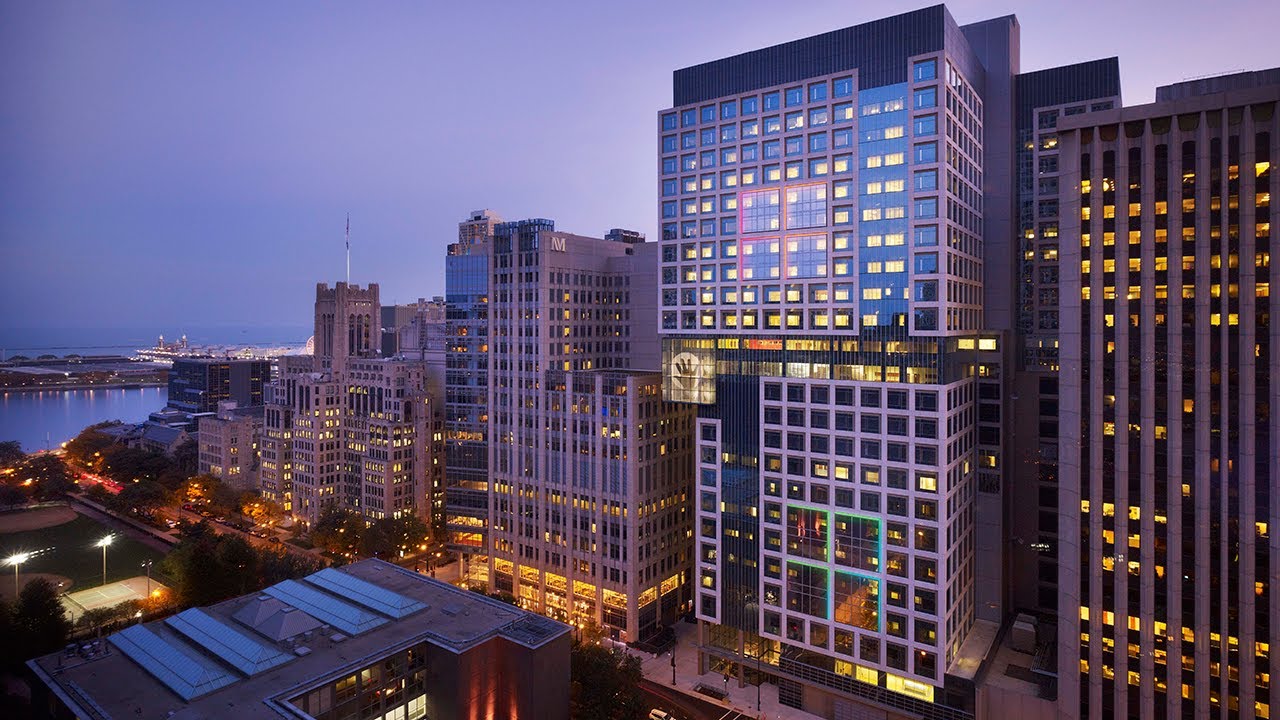 jgadde@luriechildrens.org
judygadde@gmail.com

 @judygadde (X)
@drjudygadde (IG)